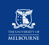 Dangers to wildlifelesson 2
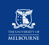 Learning intentions
Listening - Students will listen to a story written in poetry style

Speaking – Students will engage in discussions with a partner

Writing – Students will use note taking as a tool to record information

Science - Students will develop a better understanding of the environmental risks to habitat and livelihood that birds encounter– pollution, deforestation, chemicals, predators

Art – Students will create a poster that will educate their community about safe environments for birds






Today you will work with a partner to create a poster.
New vocabulary
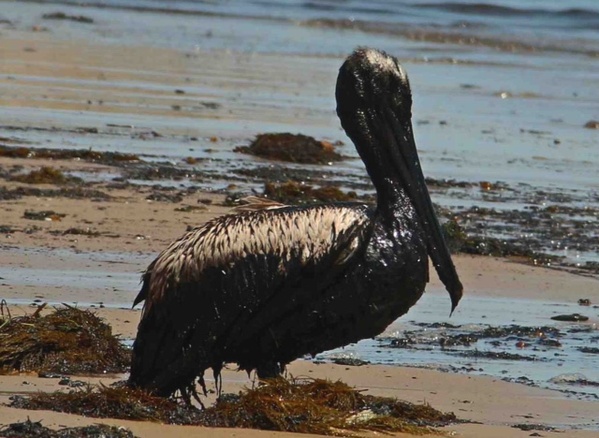 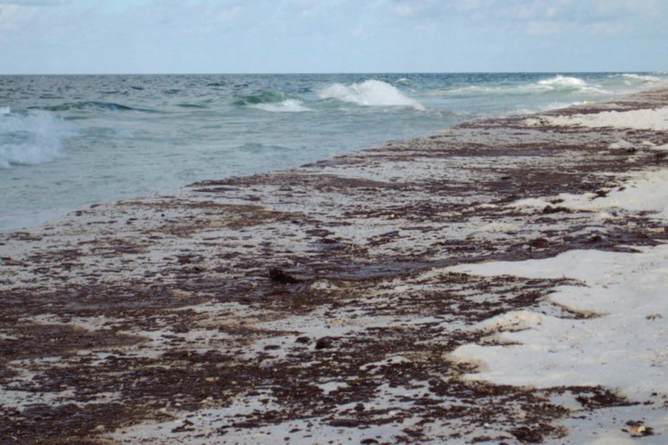 This Photo by Unknown author is licensed under CC BY-ND.
This Photo by Unknown author is licensed under CC BY.
This Photo by Unknown author is licensed under CC BY-ND.
Pollution – oil spills
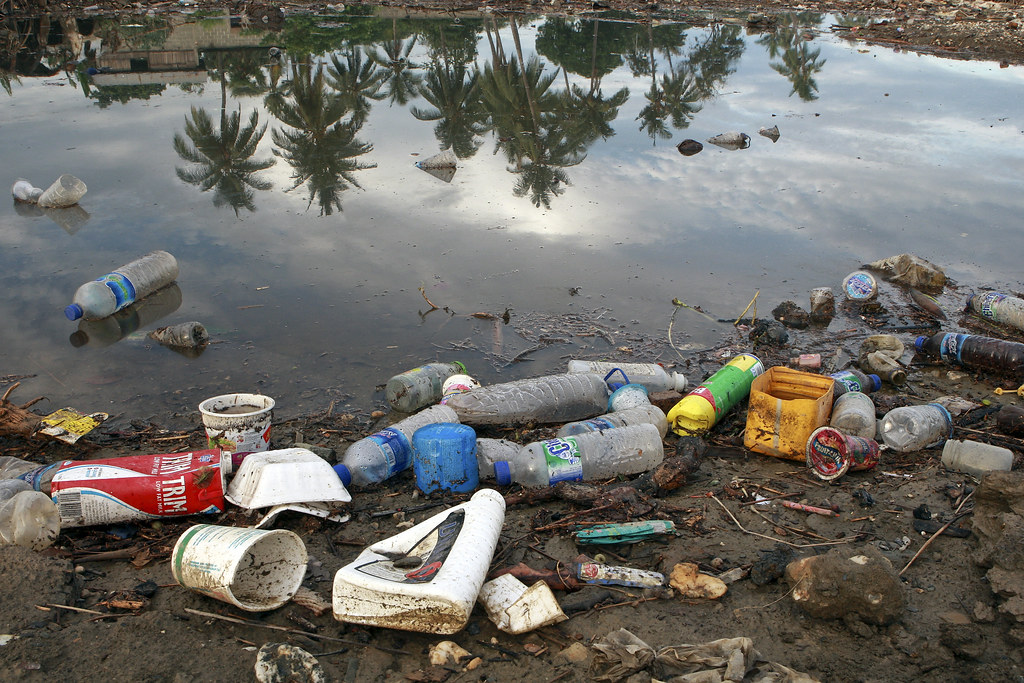 This Photo by Unknown author is licensed under CC BY-NC-ND.
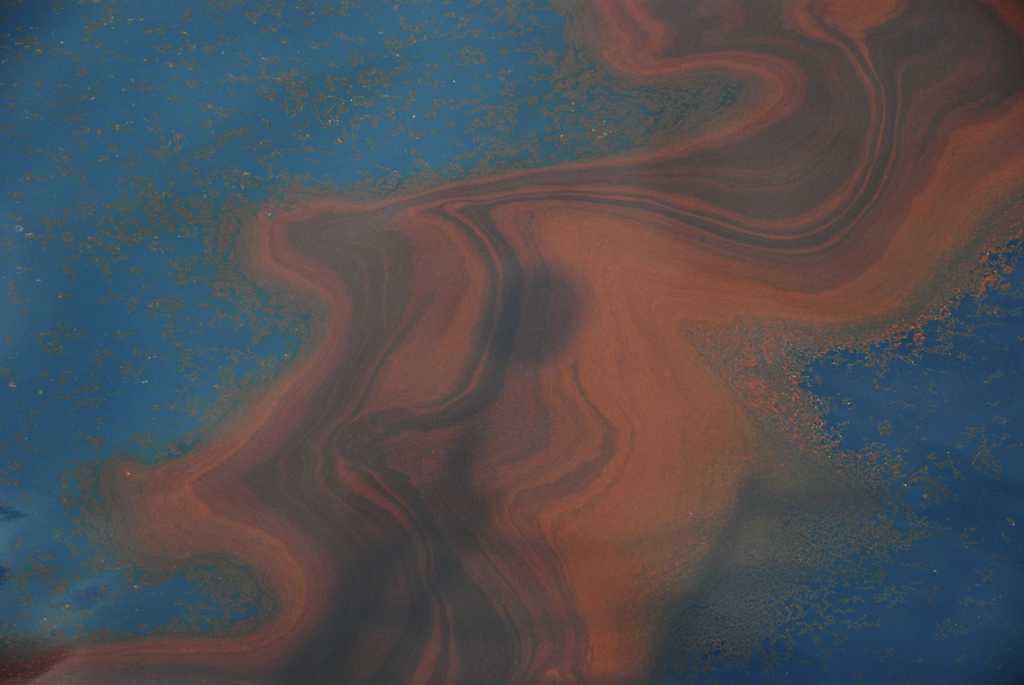 This Photo by Unknown author is licensed under CC BY-NC-ND.
Pollution – putting chemicals into waterways
This Photo by Unknown author is licensed under CC BY-SA-NC.
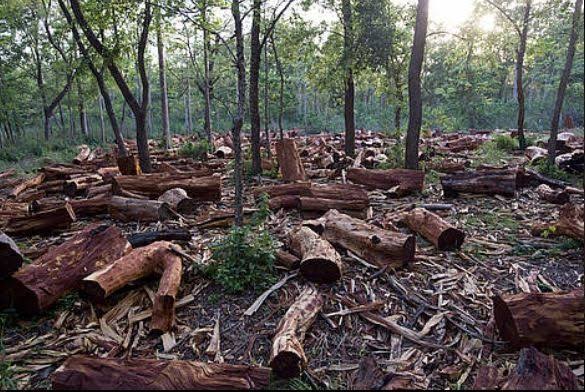 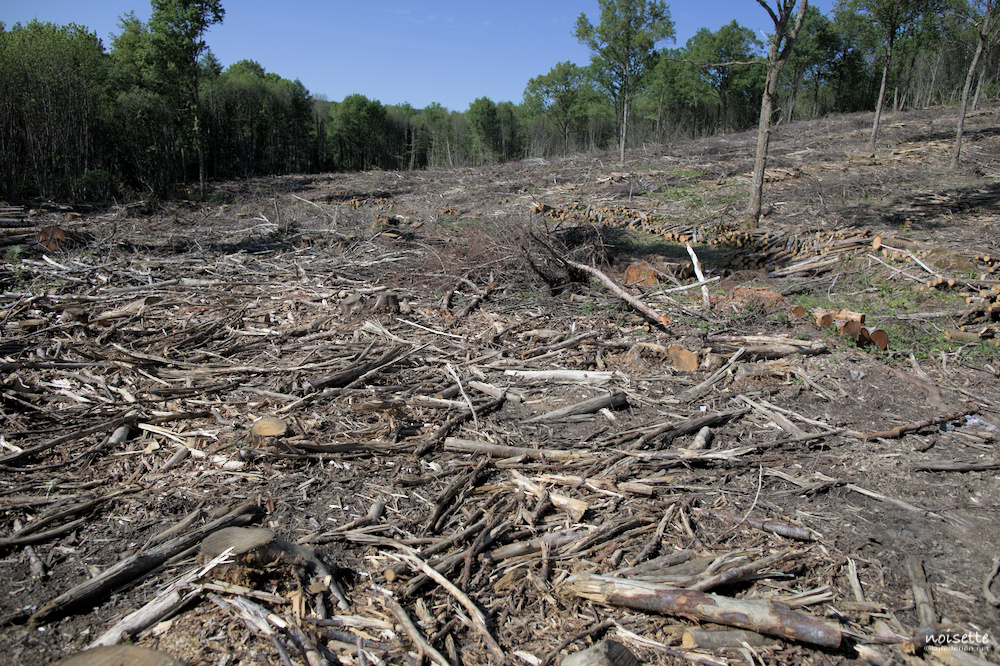 This Photo by Unknown author is licensed under CC BY-NC-ND.
This Photo by Unknown author is licensed under CC BY-NC-ND.
Deforestation
This Photo by Unknown author is licensed under CC BY-ND.
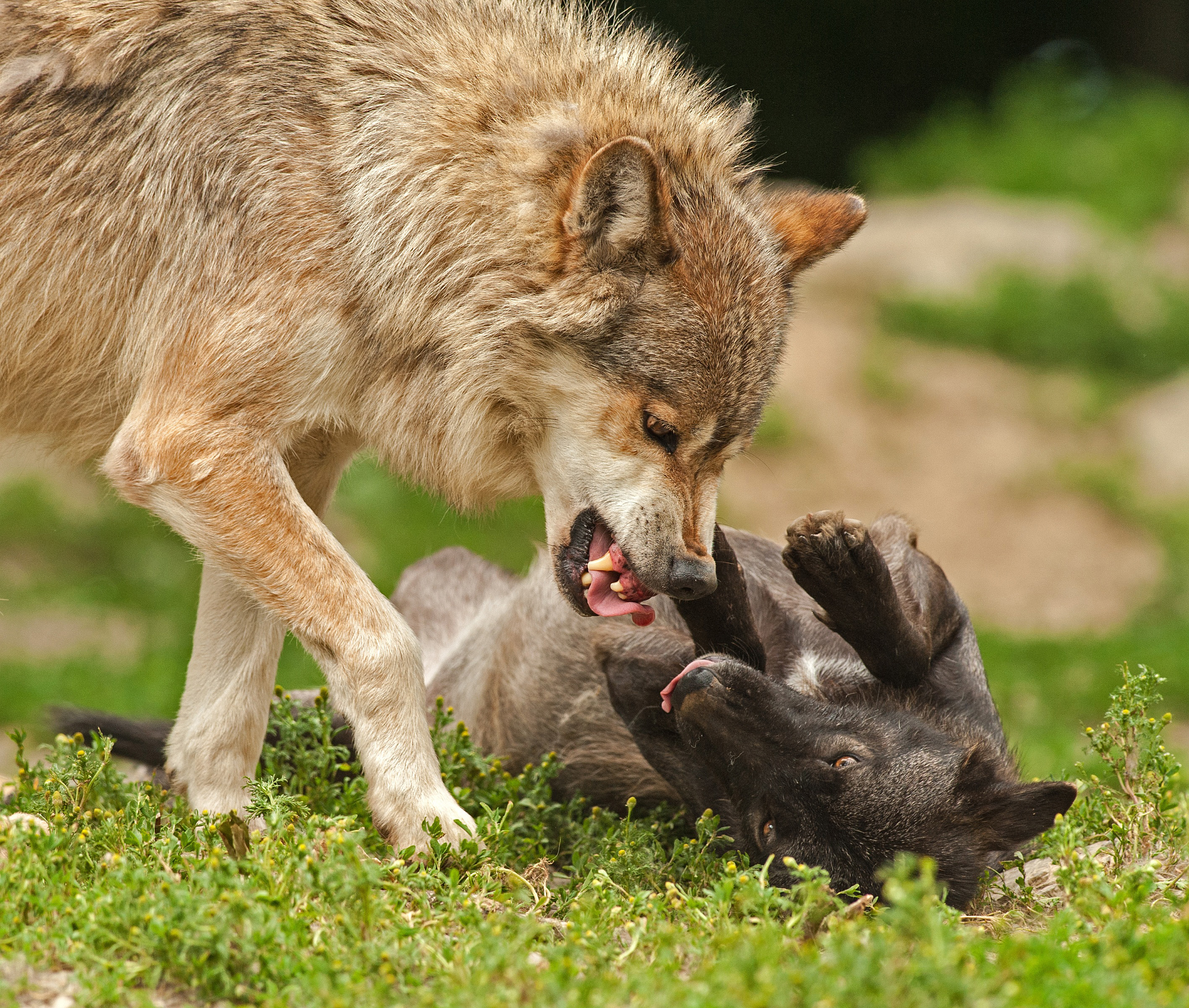 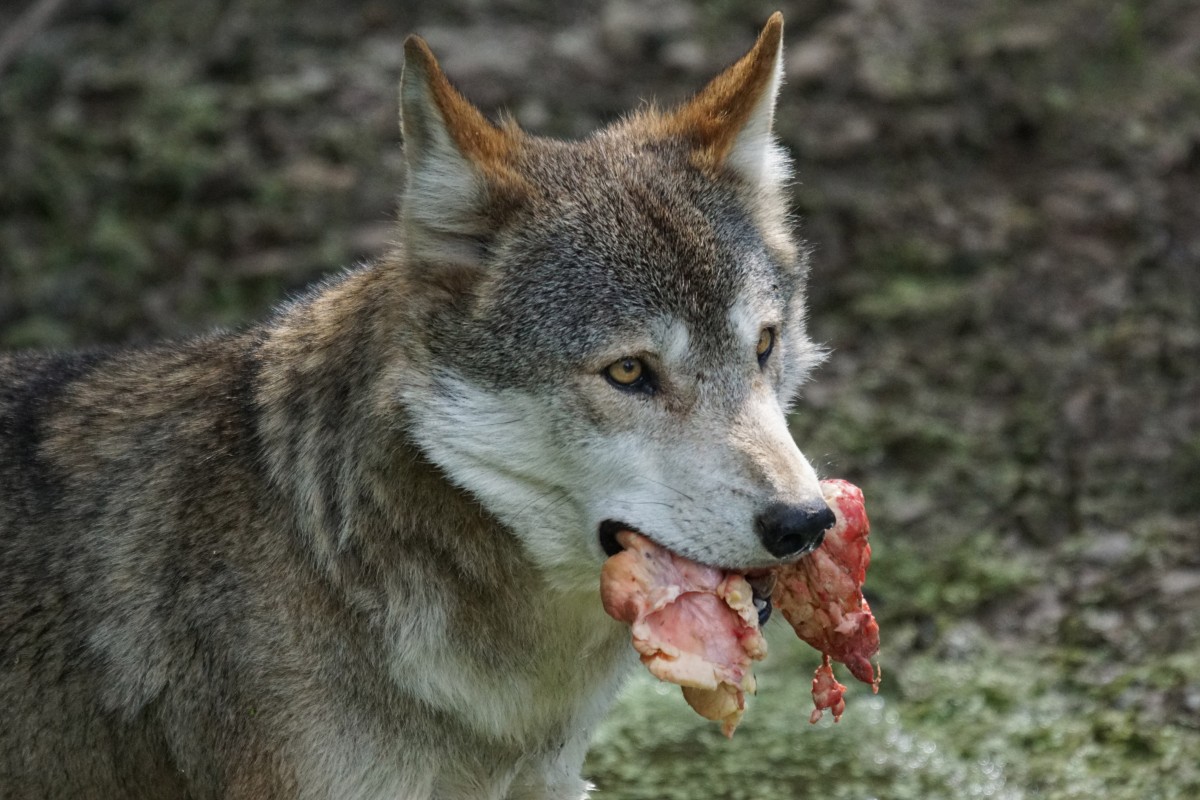 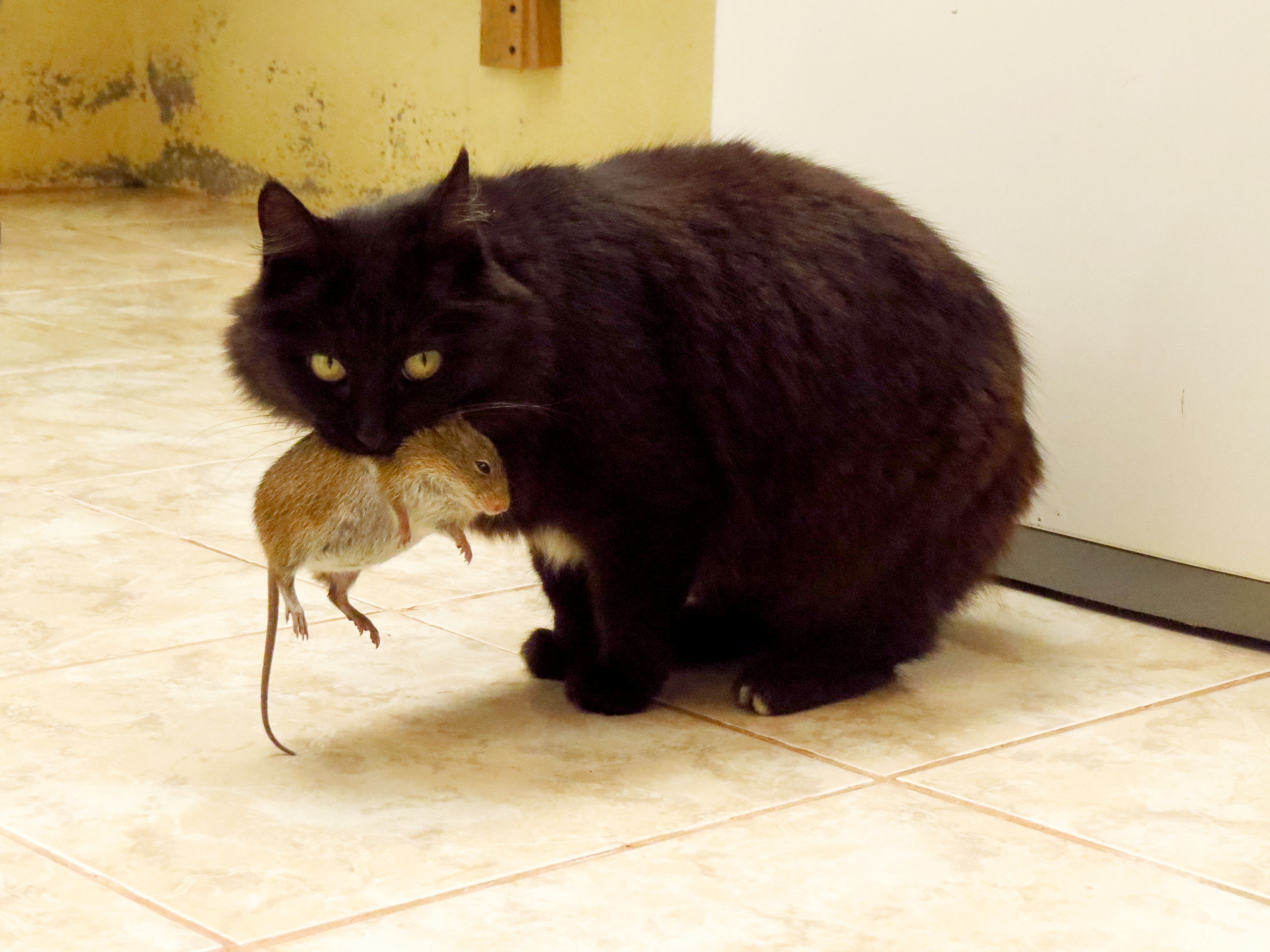 Predators
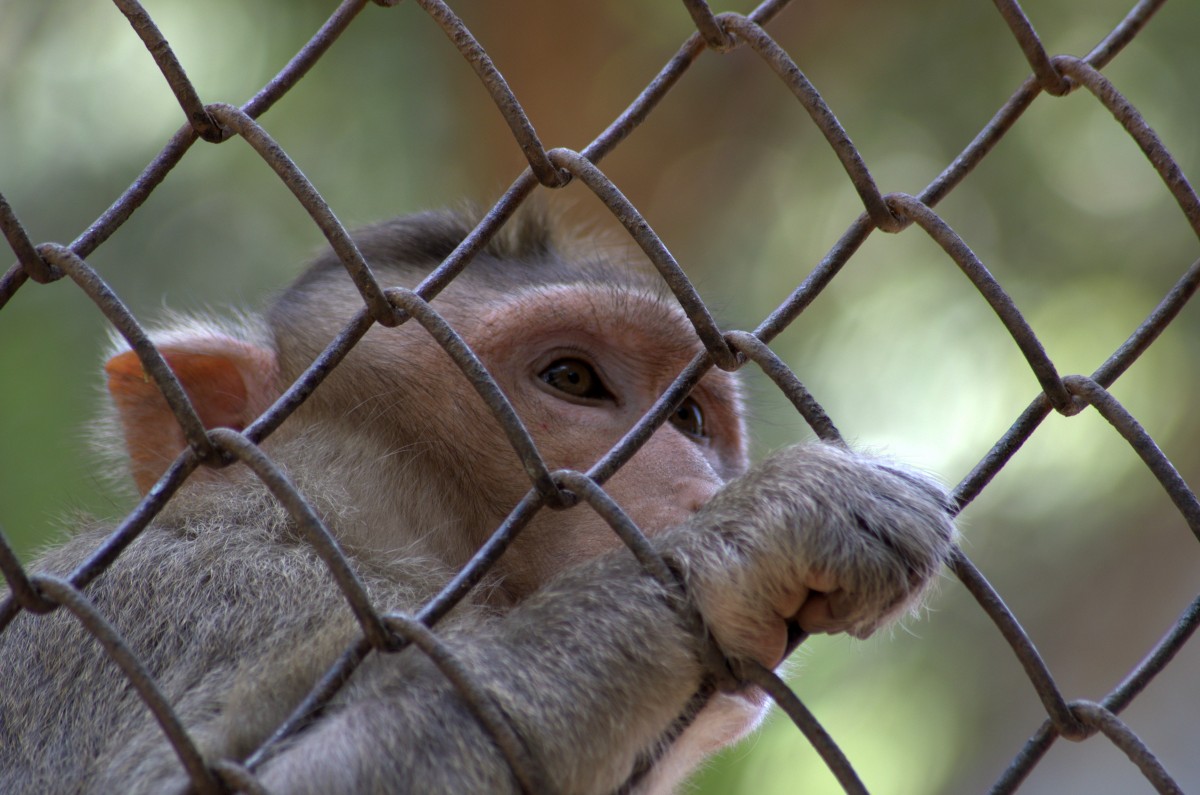 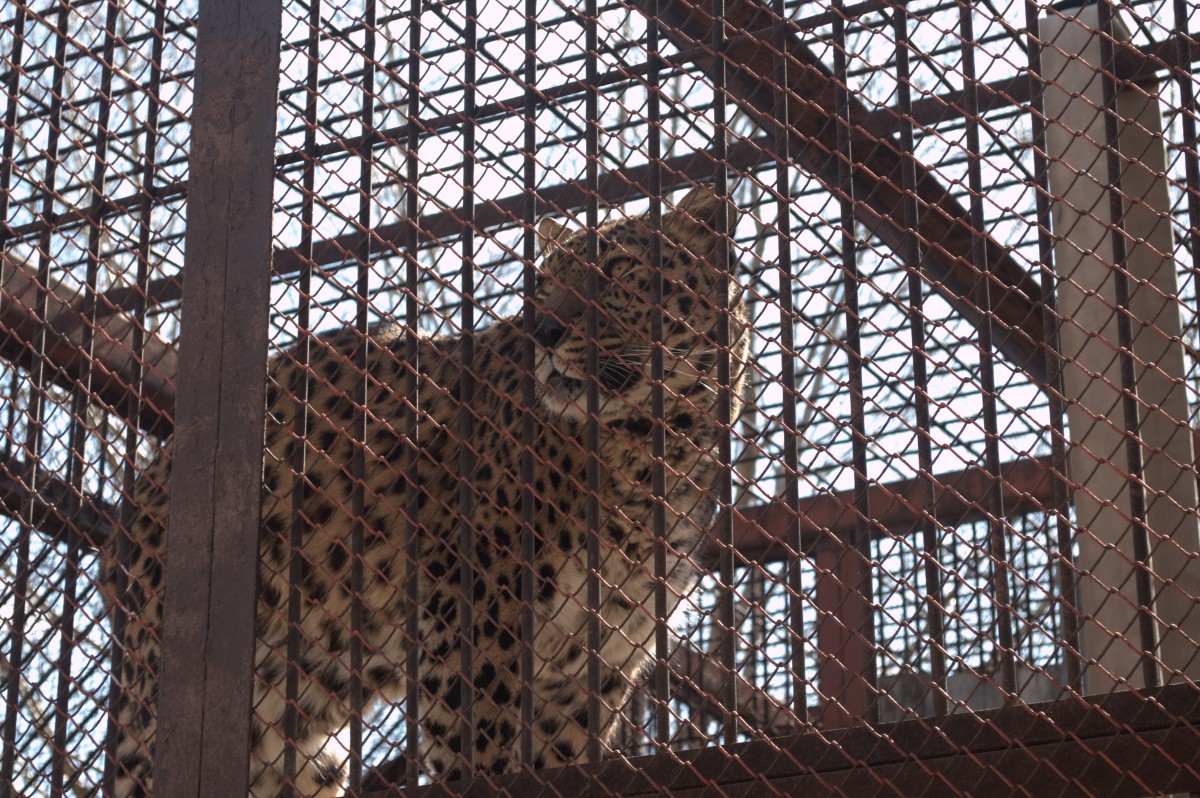 Taking wildlife for pets
https://www.youtube.com/watch?v=CYqsbjAr6vw​
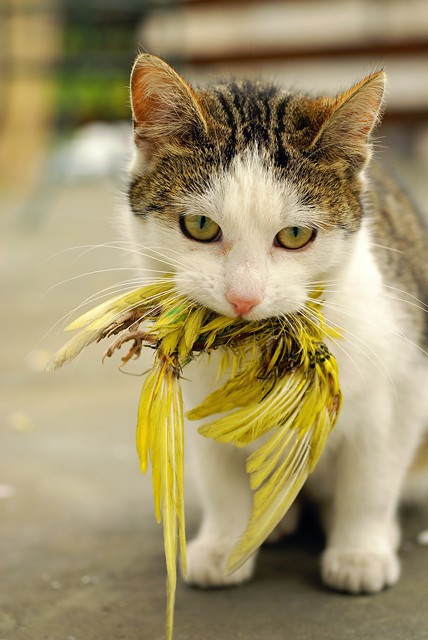 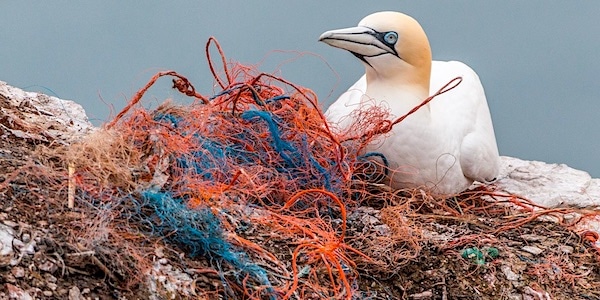 This Photo by Unknown author is licensed under CC BY-NC-ND.
This Photo by Unknown author is licensed under CC BY-ND.
What is wrong in these images
This Photo by Unknown author is licensed under CC BY-SA.
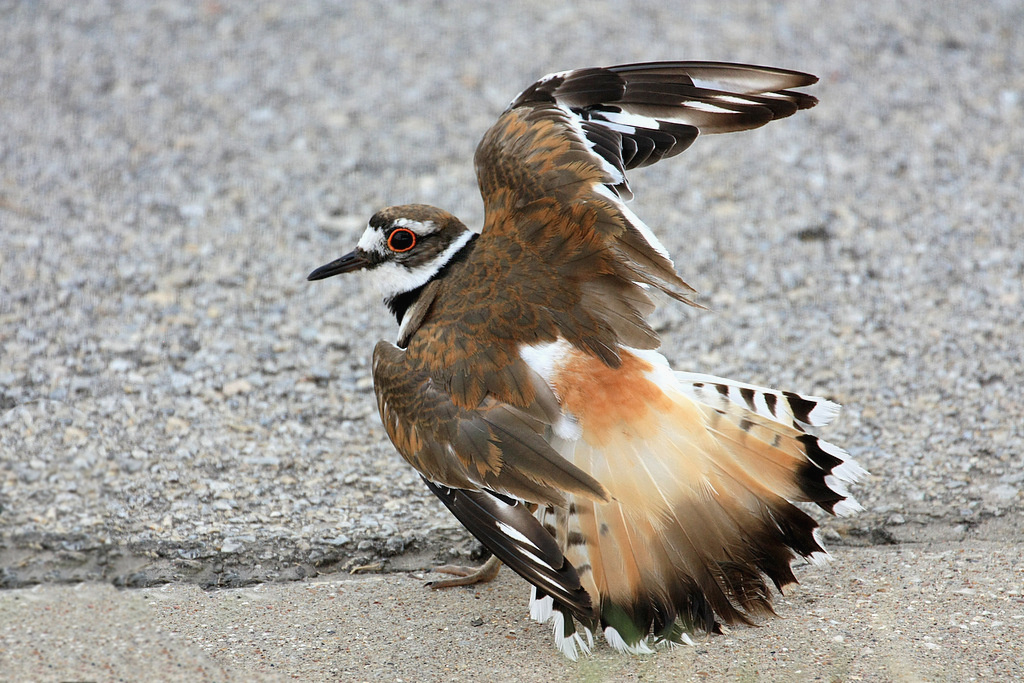 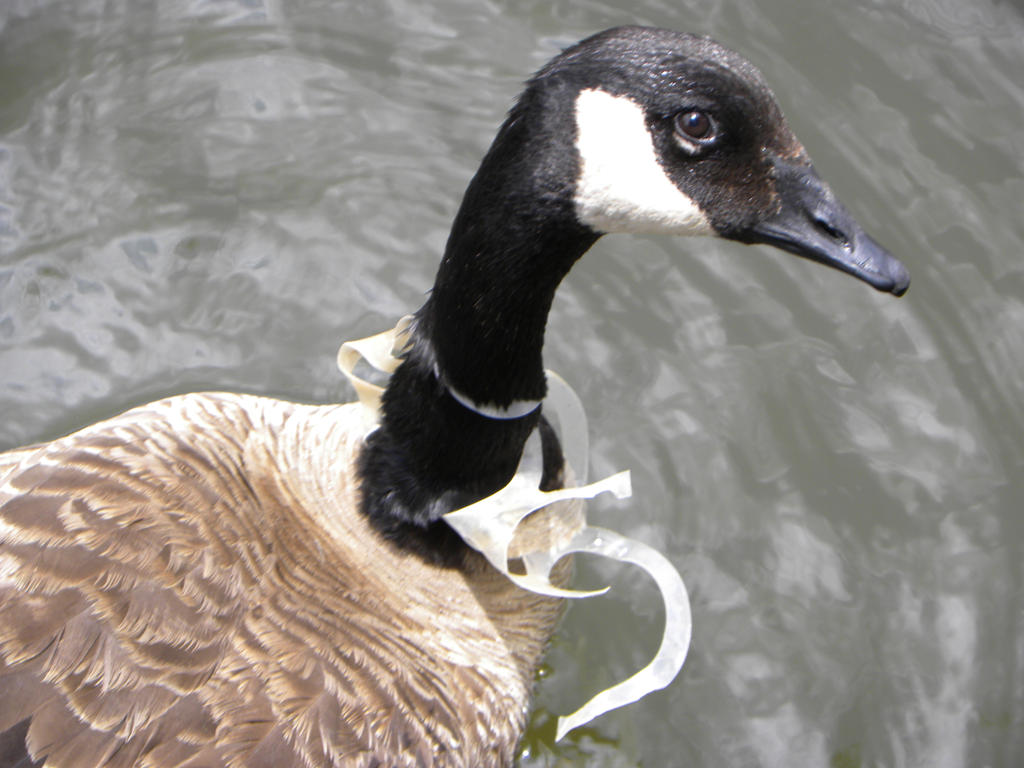 This Photo by Unknown author is licensed under CC BY-NC-ND.
This Photo by Unknown author is licensed under CC BY-NC.
What dangers could a bird encounter in your village or on your island?
This Photo by Unknown author is licensed under CC BY-SA.
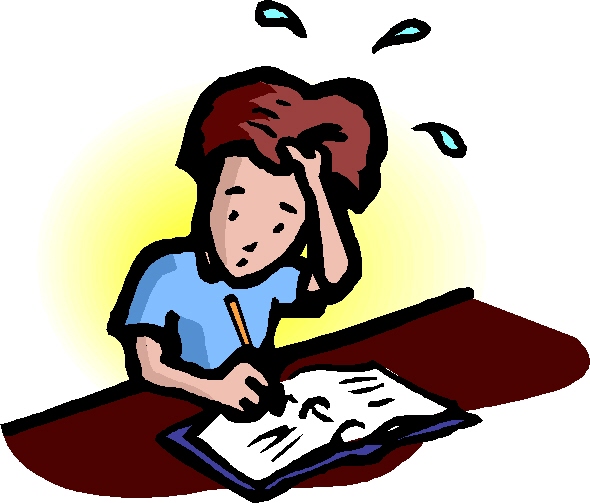 With a partner discuss some of the dangers that a bird might encounter in your village or on your island.
Make some notes of your ideas
This Photo by Unknown author is licensed under CC BY-SA-NC.
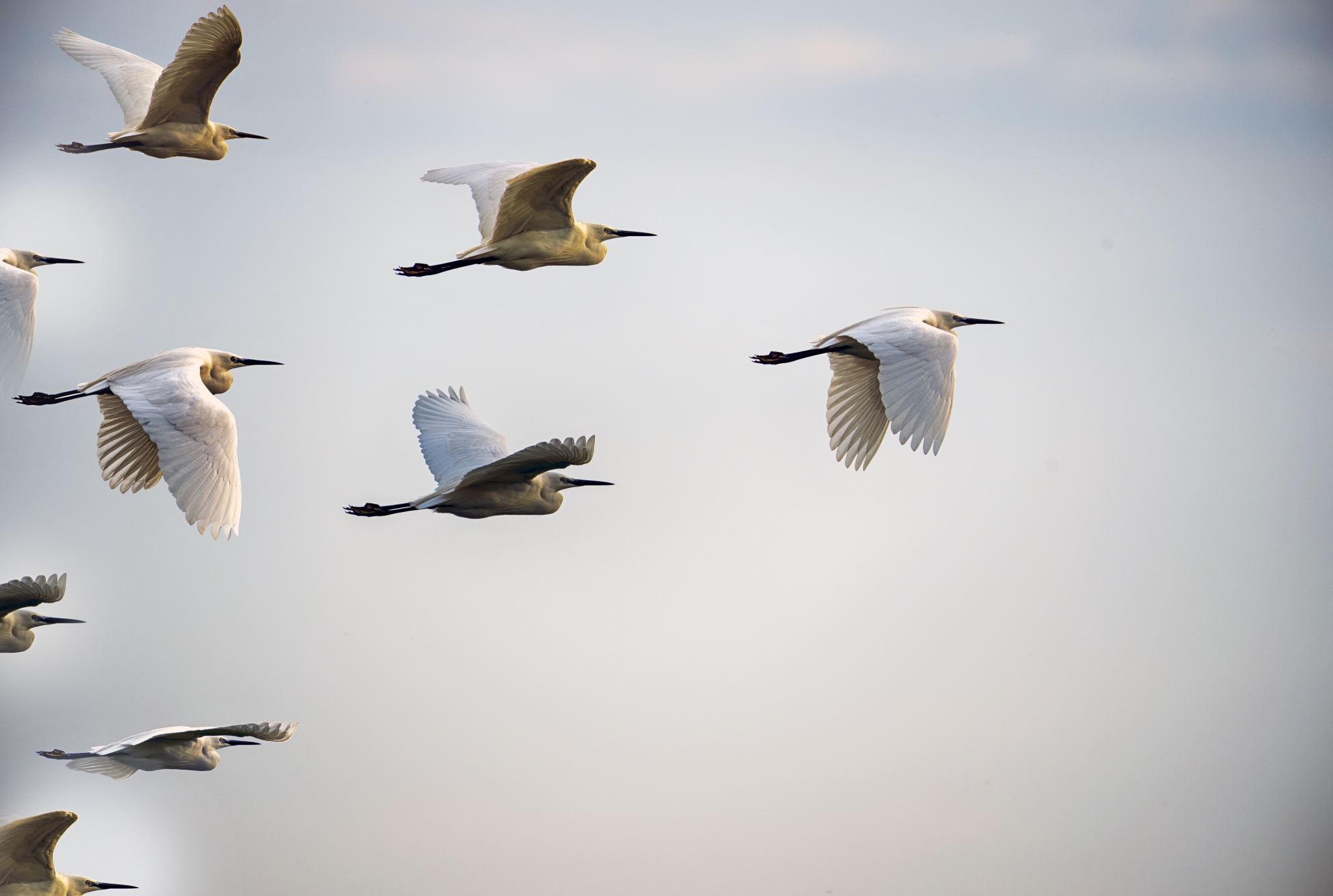 With a partner discuss how your village or island can become a safe place for birds to live.  Add more notes.
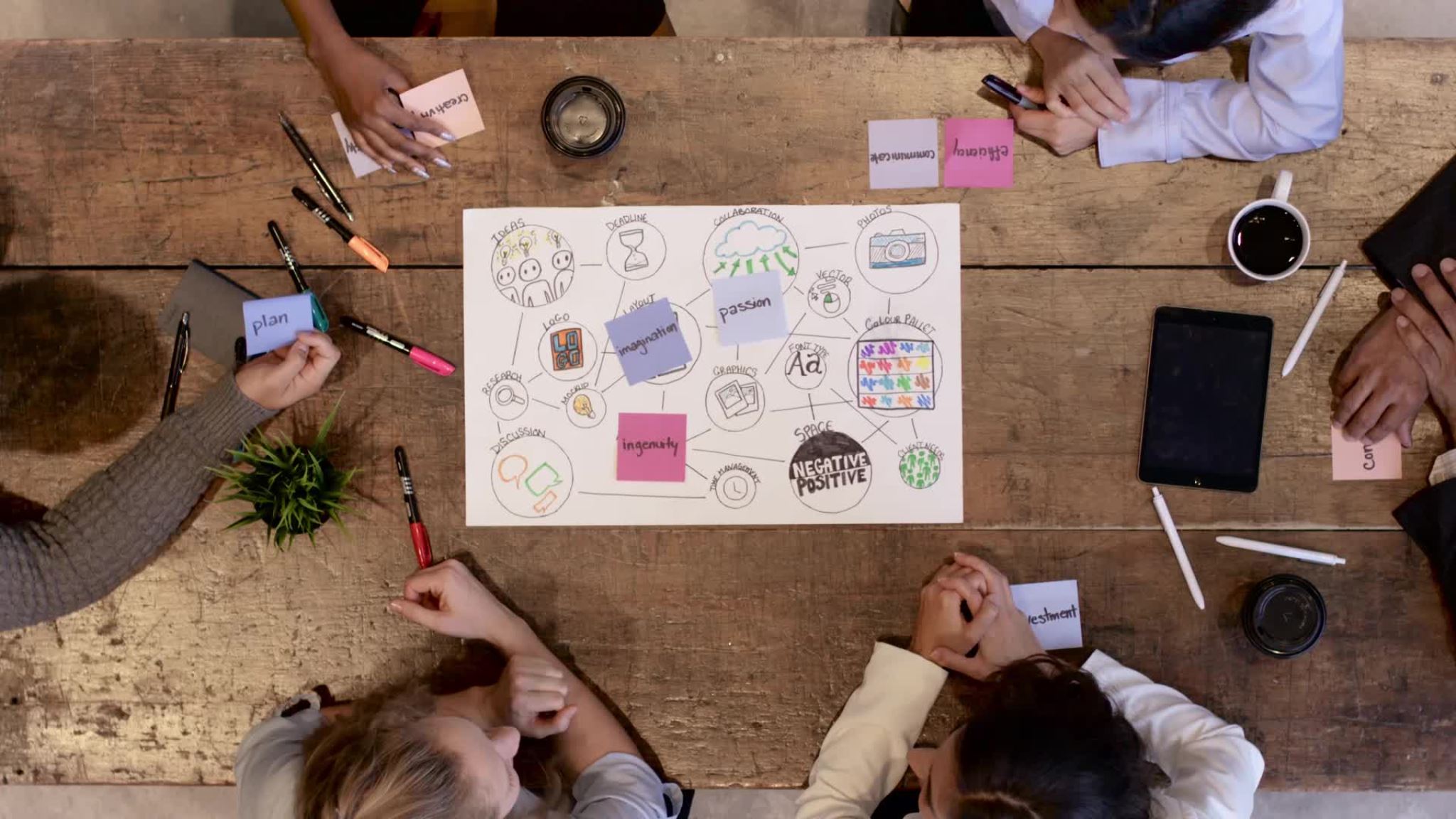 With your partner and using your ideas, create a poster to display at your school or in your community.
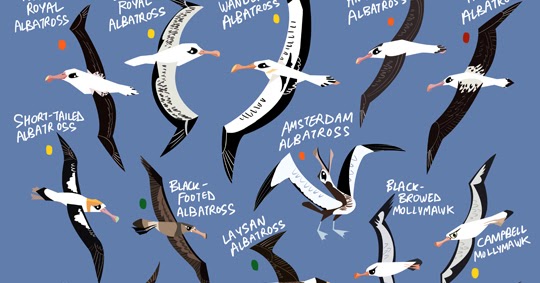 In your poster include
A clear message
An interesting design
And attract attention
This Photo by Unknown author is licensed under CC BY-NC-ND.
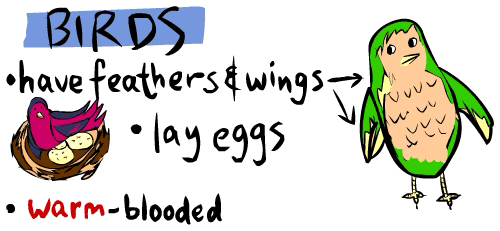 This Photo by Unknown author is licensed under CC BY.